Этап 1:Собираем фото
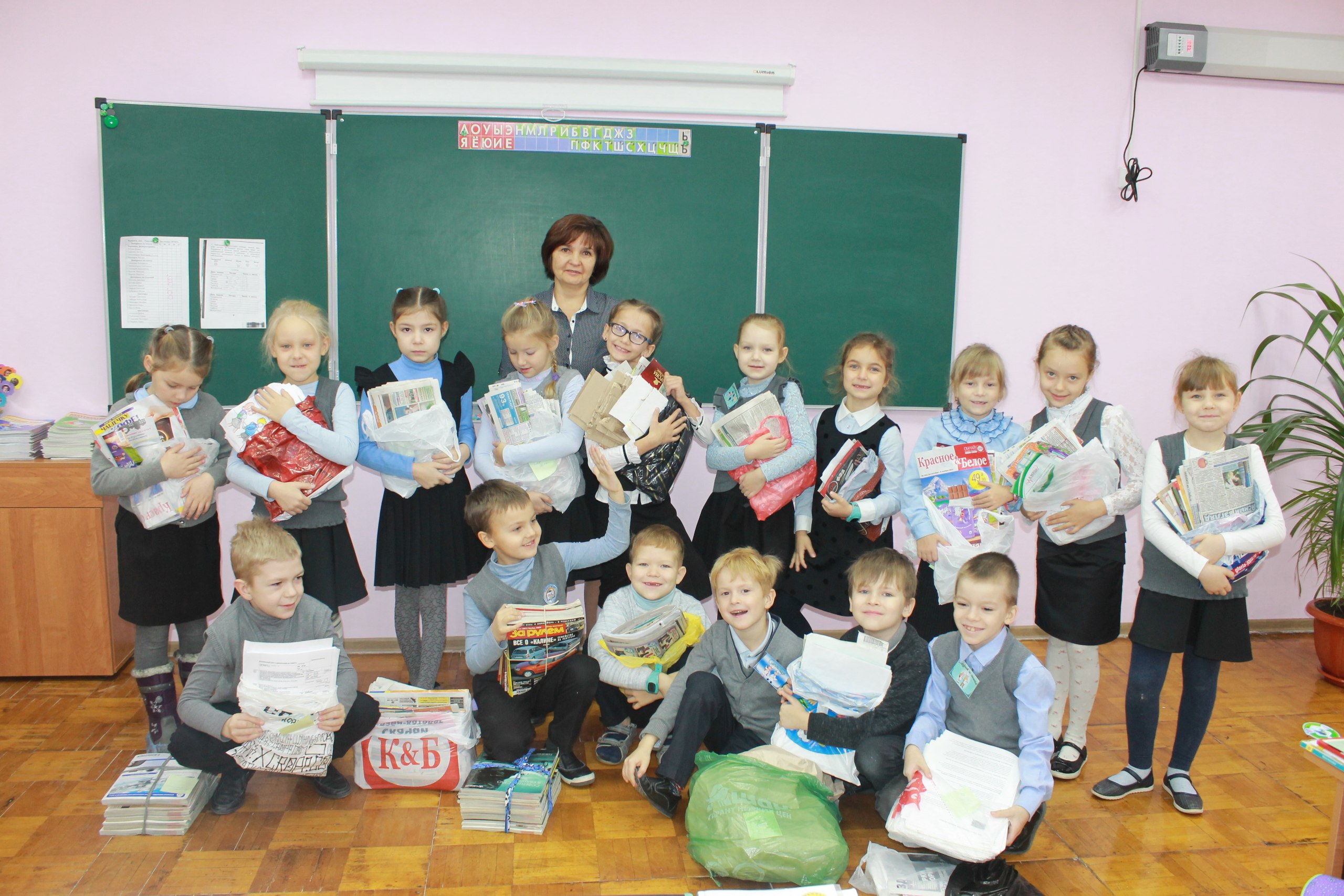 Этап 2: Вырезаем фото
Этап 3:Наклеиваем на ватман